Du bon usage de Wikipédia: analyse et recommandations
Béatrice Pudelko, Ph.D. 
Professeure 
Tatiana Signalova, 
Étudiante
 
 Télé-université - Montréal

Congrès de l’AIPU
Trois-Rivières, 14-18 mai 2012
Plan
1. Situer le problème : Internet, Google… et le travail universitaire
2. Wikipédia : un phénomène et… une controverse
3. Méthodologie de la recension des écrits
4. Résultats
5. Recommandations
1. Situer le problème : L’Internet et travail universitaire
Internet : source d’information no 1  dans les pays industrialisés,
pour les adultes (connectés) 
notamment pour ceux entre 18 et 44 ans (Cole, Suman, Schramm, Lunn, & Aquino, 2003; CEFRIO, 20011; Jones & Fox, 2009, TNS Sofres, 2010). 
Internet : ressource no 1  pour les travaux scolaires et académiques
Utilisation quotidienne 
Utilisation principalement pour le travail académique
On aime !
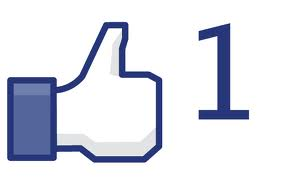 1. Situer le problème : Google et travail universitaire
Tout le monde « googlise » :
schème dominant de la recherche d’information dans la population en général (Jansen,2006; Madden et al. 2007, Rodriguez, 2008)
« dépendance » des jeunes (Biddix, 2011; George et al, 2006; Jones, Johnson-Yale, Millermaier,& Pérez, 2008; Mediappro, 2006 ;Wang et Artero, 2005; Zimerman, 2011)
Les étudiants préfèrent «googliser » qu’utiliser les ressources des bibliothèques en ligne (Biddix, 2011, de Rosa, 2005; CIBER Group, 2008)
[Speaker Notes: Google – porte d’entrée sur le web]
1. Situer le problème: « googling » et Wikipédia
80 % des usagers 
Regardent 1-3 premiers résultats de la page de recherche « retournée » par le moteur de recherche
Consultent 1-3 pages web à partir de la liste des résultats
Quelle que soit la situation (vie quotidienne ou académique)
Wikipédia dans les 1-3 premiers résultats 
(Höchstötter & Lewandowski, 2009; Jones & Fox, 2009; Rainie, Estabrook & Witt, 2007) 
70 % du traffic de WP en provenance des moteurs de recherche
[Speaker Notes: Actionnelles plutôt que dispositionnelles, ou interactionnelles, 
In 2010 use of Wikipedia among Internet
WP source d’information mais aussi occasion de la “recherche de loisir” : cf. waller, 2011

users was more popular (with 53%) than instant messaging (47%) and rating a product,
service or person (32%), but less popular than using social network sites (61%) or watching
online videos (66%).[Zickuhr and Rainie, 2011]]
Wikipédia : un phénomène…
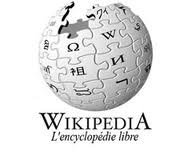 Wikipédia : un phénomène…
Construction collective des connaissances
Encyclopédie ?
Revue d’actualité ? Journalisme participatif…
Plurilingue : 268 langues
Ampleur : 20 millions d’articles
Presque 4 millions en anglais
Plus d’un million en français
Couverture
Qualité
Réactivité
… et une controverse
[Speaker Notes: « Why you can't cite Wikipedia in my class" (Waters, 2007),]
Objectifs
Que sait-on des…

Usages ?               Perceptions et attitudes ?


 

Des étudiants ?                 Des enseignants ?
Méthodologie
Recherche documentaire
Bases de données : multidisciplinaires (ERIC, Ebsco, Francis, Academic Search), Cairn, Google Scholar, 
Recherche Web avec Google
Mots clés : Wikipedia and teach*, learn*, « informational literacy or skills» (digital), educat*
Remontée bibliographique
Année limite  : 2005
Critères d’inclusion/exclusion
Inclus : Articles traitant de l’utilisation pédagogique
Exclus : utilisation bibliothécaire, qualité et communauté de WP,
Résultats
50 articles
46 % théoriques
44 % empiriques
56 % lien avec littératie numér.
Résultats : Études empiriques
Wikipédia comme source d’information (12 = 54 %)
Wikipédia comme stratégie pédagogique (10= 46 %)
9 : perceptions et usages des étudiants
3 perceptions et usages des « académiciens »
7 : questionnaires
4: entrevues 
2 : observation
1 : PV
8 : rapport d’exp. Pédagogique
2: analyse des productions
2 : recueil d’appréciation
1 : nombre de productions
Résultats - Étudiants : usages de Wikipédia
La grande majorité l’utilisent pour le travail académique 
30 % très souvent
Mais ne la citent pas
L’utilisent même si recommandation contraire
Plus pour « Études » que pour « Projet  »
Si projet alors pour 
Débuter, situer, contextualiser, se familiariser
Accèdent par Google
Résultats - Étudiants : perception de Wikipédia
La majorité ont une perception de la qualité/crédibilité
Modérée
« dualiste »  : vrai/faux
Évaluent la crédibilité sur la base de :
longueur de texte, nbre de références, présence des images
Valorisent la crédibilité mais préfèrent l’efficacité (accès, rapidité, facilité de compréhension)
Résultats : Enseignants : usages et perception
La grande majorité l’utilisent
La majorité l’approuvent son utilisation par étudiants
Pour débuter la recherche
A condition de… ne pas la considérer comme source sérieuse
Différence sciences « dures » vs «molles »
Perception de la qualité/crédibilité 
« dualiste »… crainte de l’information  erronée, lacunaire, non objective (plus de 70 %)
Non respect des conventions disciplinaires (moins de 50 %)
Recommandations
“Wikipedia is a great place to start, but a horrible place to end” (Head and Eisenberg 2010)

(se) Familiariser les étudiants avec le processus de construction de Wikipédia
Modifier l’approche « Question-Réponse » (centrée sur le produit)
Dans la conception des activités d’enseignement/apprentissage
Dans l’évaluation des apprentissages
Vers une approche centrée sur le processus de l’apprentissage
Recommandations : approche centrée sur le processus
Se servir de règles de Wikipédia pour enseigner
les compétences informationnelles
rédactionnelles (lire pour écrire/écrire pour apprendre)
Se servir de Wikipédia pour discuter les conventions 
Disciplinaires
Épistémologiques
Axiologiques
Le défi pédagogique : contribuer … et non seulement utiliser
L’activité permet plusieurs stratégies d’apprentissage/enseignement
Modelage :
Par la communauté large (wikipédiens)
Par l’enseignant
Différents types de feedback sur le produit en cours de construction:
Des pairs
Des experts
Donc évaluation formative
Écriture collaborative (en équipes) ou individuelle
Prescription des sources (livres par ex.)
Structuration du contenu (catégories)
Merci !
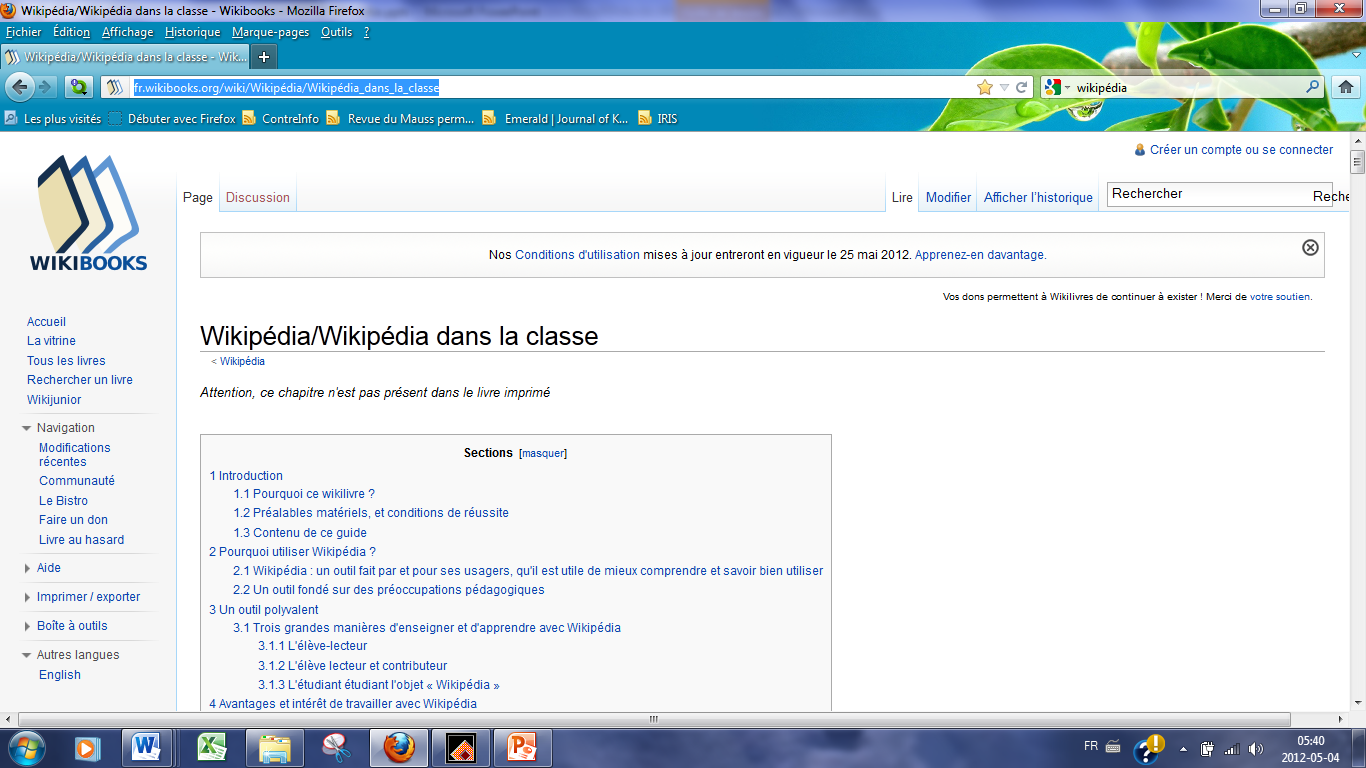